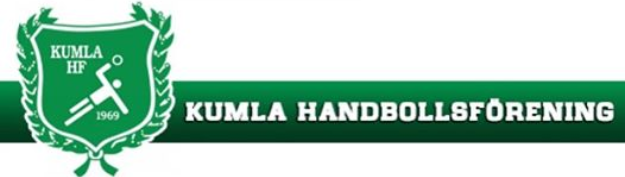 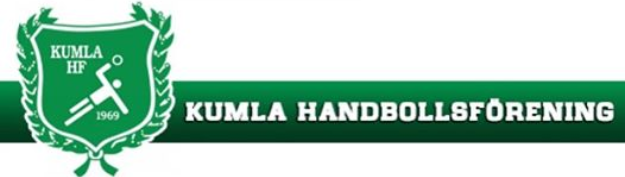 Våra samarbetspartners
















			Följ oss! sök efter kumlahandboll



			Sök efter Kumla Handboll
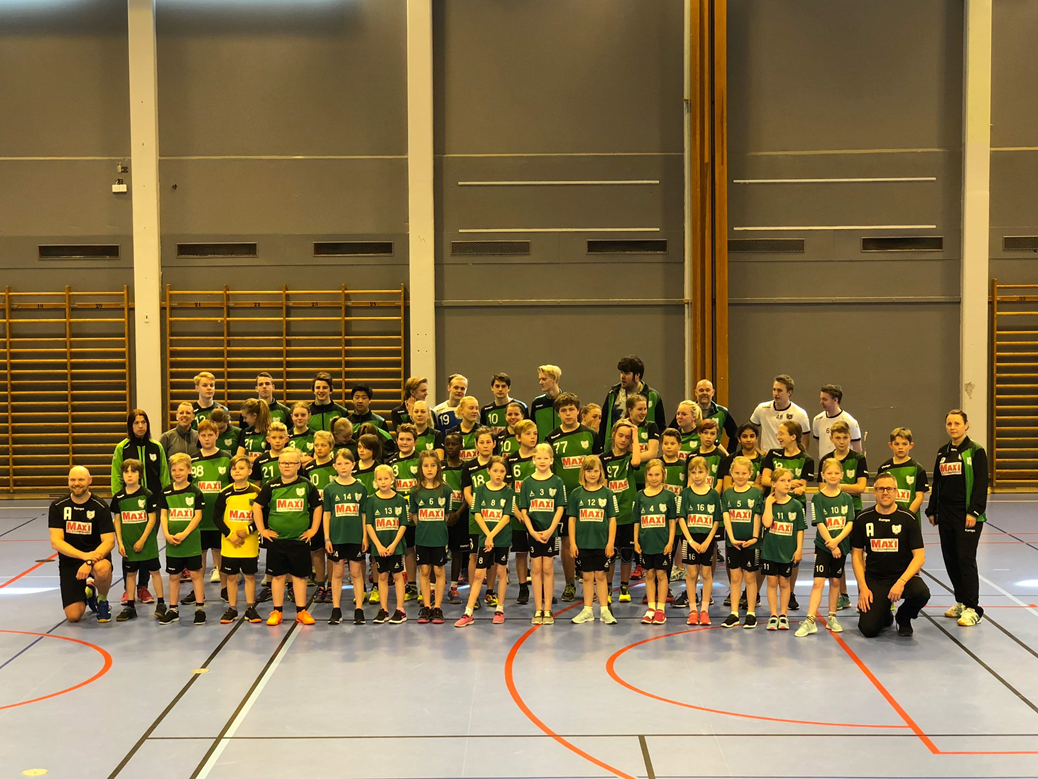 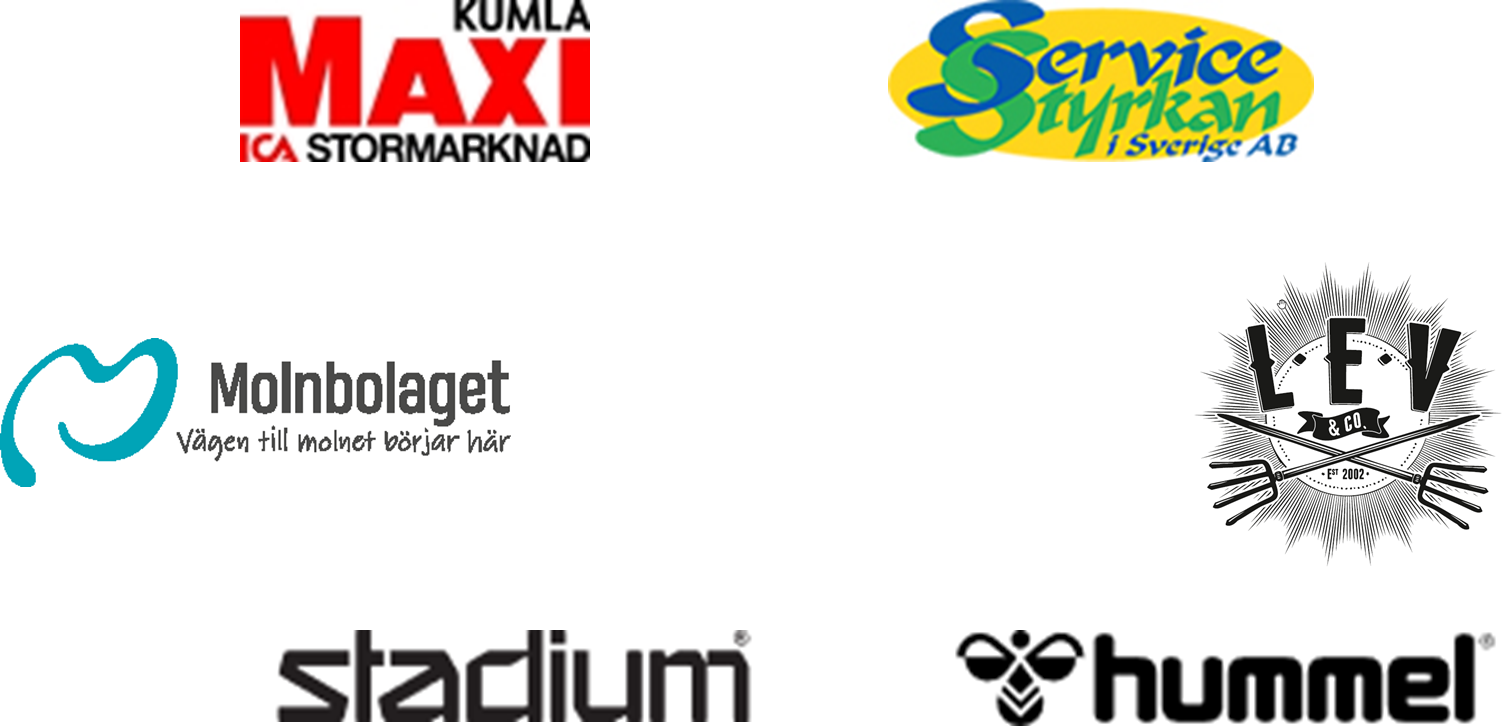 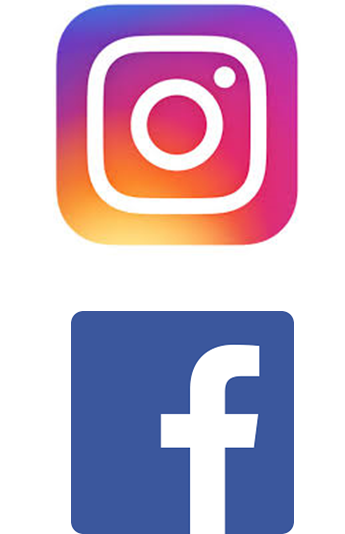 Fakta Kumla HF

Grundades 1969
Antal aktiva
Spelare		95st
Ledare		13st
Ungdomsledare	3st
Domare		4st
Antal lag: 		6st

	Våra lag

Flickor 03/04
Träning: 	Måndag kl 19:00 & onsdagar kl 18:00 Kumlahallen
Lagledare: 	Linda Holmberg-Jansson, 0735048833

Flickor o Pojkar 05/06/07
Träning:	Måndag & onsdag kl 19:00 Kumlaby Idrottshall
Lagledare:	Rasmus Elfström, 0709641644

Flickor 09/10
Träning:	Måndag kl 17:45 & onsdag kl 17:00 Kumlaby Idrottshall
Lagledare:	Niklas Mänd, 0706074151

Pojkar 09/10
Träning:	Måndag kl 17:00 & onsdag kl 18:00 Kumlaby Idrottshall
Lagledare:	Mattias Zetterlund, 0720842093

Flickor o Pojkar 11/12
Träning:	Måndagar kl 17:30 Hagaskolans gymnastikhall
Lagledare:	Jonas Engström, 0707280030

Flickor o Pojkar 13/14
Träning:	Lördagar kl 10:00 Hagaskolans gymnastikhall
Lagledare:	Julia Eriksson, 0703890314
Vision

Vår vision är att föreningen ska vara tillgänglig och välkomnande för alla individer. Vi är fördomsfria och respekterar varandras olikheter.

Vi är en stabil, respekterad och synlig förening som är ett föredöme i samhället.

Vi har kompetenta och utbildade tränare som har rätt förutsättningar att utföra ledarskapet på ett sådant sätt att den enskilda individens och lagets utveckling sker på bästa tänkbara sätt.

Vi har en stark föreningskänsla där vi samarbetar, stöttar varandra över laggränserna och hjälps åt med att ta ansvar.



	Värderingar

Alla har rätt att vara med
Alla som vill ska kunna vara med utifrån sina förutsättningar, oavsätt ekonomi,  nationalitet, etnisk ursprung, religion, kön, sexuell läggning, samt psykiska och fysika förutsättningar.
 
Vi respekterar regler och varandra
Vi tävlar på lika villkor, visar på sportsligt uppförande mot domare och spelare, har god etik och moral, verkar mot fusk och doping samt mobbning, trakasserier och våld.
 
Demokrati och delaktighet
Alla medlemmars röst har lika värde. Alla som deltar har möjlighet att vara med och påverka föreningen och det enskilda lagets verksamhet.
 
Glädje och gemenskap
Vi vill bedriva och utveckla all verksamhet så att vi ska ha roligt, må bra och prestera mer. Vi ska ha välutbildade ledare, tränare och spelare.